Calvin : Fast Distributed Transactions for Partitioned Database
Based on SIGMOD’12 paper by
Alexander Thomson, Thaddeus Diamond, Shu-Chun Weng , Kun Ren, Philip Shao,
Daniel J. Abadi
By :    K. V. Mahesh ,   Abhishek Gupta
 Under guidance of: Prof. S.Sudarshan
1
Outline
Motivation
Deterministic Database Systems 
Calvin : System Architecture 
Sequencer 
Scheduler 
Calvin with Disk based storage 
Checkpointing
Performance Evaluation
Conclusion
2
Motivation
Distributed storage systems to achieve high data access throughput 
Partitioning and Replication
Examples
BigTable, PNUTS, Dynamo, MongoDB, Megastore
What about Consistency ?
What about scalability ?
It does not come for free. Some thing has to be sacrificed
Major three types of tradeoffs
3
Tradeoffs for scalability
Sacrifice ACID for scalability
Drops ACID guarantees
Avoids impediments like two phase commit,2PL
Examples: BigTable, PNUTS
Reduce transaction flexibility for scalability
Transactions are completely isolated to a single “partition” 
Transactions spanning multiple partitions are not supported or uses agreement protocols
Examples: VoltDB
Trade cost for scalability
Using high end hardware 
Achieves high throughput using old techniques but don’t have shared-nothing horizontally scalability
Example: Oracle tops TPC-C
4
Distributed Transactions in Traditional Distributed Database
Agreement Protocol
Ensures atomicity and durability 
Example : Two Phase commit
Hold Locks till the end of agreement 
      protocol
Ensure Isolation 
Problems : 
Long transaction duration 
Multiple Round trip message 
Agreement Protocol overhead can be more than actual transaction time
Distributed Deadlock
T1
5
In nutshell distributed transactions are costly because of
Agreement protocol 

Can we avoid this agreement protocol??
           Answer: Yes
                               Deterministic Databases
6
Deterministic Database Approach
Provides transaction scheduling layer
Sequencer decides the global execution order of transactions  before their actual execution
All replicas follow same order to execute the transactions

Do all "hard" work before acquiring locks and beginning of transaction execution
7
Deterministic Database System
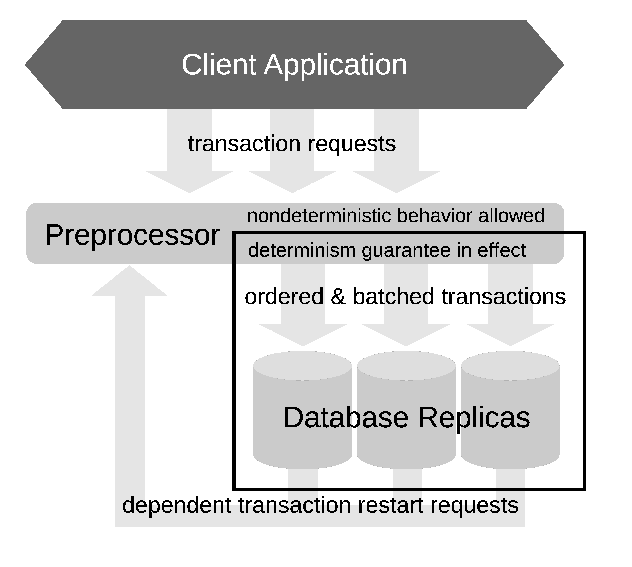 Alexander thomson et al.,2010
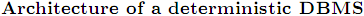 What are the events that may cause a distributed transaction  failure ?
Nondeterministic  -  node failure , rollback due to deadlock 
Deterministic -  logical errors
8
Deterministic Database System(2)
If a non-deterministic failure occur
A node is crashed , in one replica 
Other replica executing same transaction in parallel
Run transaction using live replica
Commit transaction 
Failed node would be recovered later
Node crashed
T1
T1
A
A
B
B
C
C
D
D
Replica 1
Replica 2
9
Deterministic Database System(3)
But need to ensure 
“Every replica need to be going through  same sequence of database states”
To ensure same sequence of states  across all replicas

Use synchronous replication of transaction inputs across replicas 
Change concurrency scheme to  ensure execution of transaction in exactly same order on all replica 
Notice this method will not work in traditional database.
10
Deterministic Database System(4)
What about the deterministic failure ?
Each node waits for one way message from other nodes which could deterministically cause abort transaction 
Commits if receives all messages 

“So no need of agreement protocol”
11
Calvin-System Architecture
Scalable transactional layer above storage system which provides CRUD interface (Create / Insert, read, update,delete )
Sequencing layer
Batches transaction inputs into some order
All replica will follow this order
Replication and logging 
Scheduling layer
Handles concurrency control
Has pool of transaction execution threads
Storage layer 
Handles physical data layout
Transactions access data using CRUD interface
12
Architecture
13
Sequencer
Distributed across all nodes
No single point of failure
High scalability 
10ms batch epoch for batching 
Batch the transaction inputs, determine their execution sequence, and dispatch them to the schedulers.
Transactional inputs are replicated
Asynchronous and paxos-based
Sends every scheduler 
Sequencers’ node id
Epoch number
transactional inputs collected
14
Asynchronous Replication of Transactions Input
Replication group – All replicas of a particular partition
All the requests are forwarded to the master replica
 Sequencer component forwards batch to slave replicas in its replication  
group 
 Extreme low latency before transaction is executed 
 High cost to handle failures
Sequencer(Master)
Sequencer
T1
T2
epoch
epoch
T3
Replication group
T4
15
Diagram is from presentation by Xinpan
Paxos-based Replication for Transaction Input
Sequencer
Sequencer
T1
T2
epoch
epoch
T4
T3
Replication group
16
Diagram is from presentation by Xinpan
Paxos-based Replication of Transaction Input
Sequencer
Sequencer
T1
T2
T3
T4
T1
T2
T3
T4
epoch
epoch
Replication group
Diagram is from presentation by Xinpan
17
Sequencer Architecture
Sequencer
Sequencer
T1
T2
T3
T4
T2
T3
T4
T5
Partition1
Partition2
Partition3
18
Diagram is from presentation by Xinpan
Scheduler
Transactions are executed concurrently by pool of execution threads
Orchestrates transaction execution using Deterministic Locking Scheme
19
Deterministic Locking Protocol
Lock manager is distributed across scheduling layer
Each node’s scheduler will only locks the co located data items 
Resembles strict two phase locking but with some invariants
All transactions have to declare all lock request before the transaction execution start 
All the locks of transaction would be given in their global ordering 
Transaction A and B have need exclusive lock on same data item 
A comes before B in global ordering , then A must request its lock request before B
20
Deterministic Locking Protocol(2)
Implemented by serializing lock requests in a single thread
Lock manager must grant the lock in the order they have been requested
21
Transaction Execution Phases
1)Analysis all read/write sets.
    -Passive participants
    -Active participants
2) Perform local reads. 
3) Serve remote reads
  - send data needed by remote ones. 
4)Collect remote read results
  - receive data from remote. 
5) execute transaction logic and apply writes
22
T1 :   A  = A + B
          C  = C + B
Local RS:   ( A)		         ( B )                                            ( C )
Local WS:  (A)                     		                	                         ( C )
Phase 1
Active Participant               Passive Participant                          Active Participant
Phase 2
Read Local Data Items
Phase 3
Send A
Send B
Send B
Send C
Phase 4
Collect Remote Data Items
Execute
Execute
Phase 5
P3
(C)
P1 (A)
P2
(B)
Perform Only Local write
23
Dependent Transactions
X <- Read (emp_tbl where   salary >1000) 
	Update (X)
Transactions which need to perform  reads  to determine their complete read/write sets
Optimistic Lock Location Prediction
Can be implemented  by modifying the client transaction code 
Execute “Reconnaissance query” that performs necessary reads to discover  full read/write sets 
Actual transaction added to global sequence with this info
Problem??
      -Records read may have changed in between
Solution
       -The process is restarted , deterministically across all nodes
For most applications  Read/Write set does not change frequently
24
Calvin : With disk based storage
Deterministic execution works well for in memory resident databases.
Traditional databases guarantee equivalence to any serial order but deterministic databases should respect single order chosen 
If  transaction access  data items  from disk
High contention footprint (locks are hold for  longer duration)
Low throughput
25
Calvin : With disk based storage (2)
when sequencer gets transaction which may cause disk stall 
Approach1:
Use “Reconnaissance query” 
Approach2:
Send a prefetch ( warmup ) request to relevant storage components
Add artificial delay – equals to I/O latency 
Transaction would find all data items in memory
26
Checkpointing
Fault tolerance is easy to ensure
Active replication allows to failover to another replica instantly
Only transactional input is logged
Avoids  physical  REDO logging
Replaying  transactional  input  is  sufficient  to  recover
Transaction consistent check pointing is needed
Transaction input can be replayed on consistent sate
27
Checkpointing Modes
Three  modes are supported
Naïve synchronous checkpointing
Zig-Zag algorithm
Asynchronous snapshot mode
Storage layer should support multiversioning
28
Naïve synchronous mode
Process: 1) Stop one replica. 2) Checkpointing it. 3) Replay delayed transactions 
Done periodically
Unavailability period of replica is not seen by client 
Problem:
Replica may fall behind other replicas
Problematic if called into action due to failure at other replica
Significant time is needed to catch backup to other replicas
29
Zig-Zag algorithm
Variant of zig-zag is used in calvin
Stores two copies of each record along with two additional bits per record
Captures snapshot w.r.t virtual point of consistency(pre-specified point in global serial order)
30
Modified Zig-Zag algorithm
Transactions preceding virtual point uses “before” version 
Transactions appearing after virtual point uses “after” version
Once the transactions preceded are finished execution “before” versions are immutable 
Asynchronous checkpointing thread begins checkpointing “before” versions
“Before” versions are discarded
Incurs moderate overhead
31
Modified Zig-Zag Algorithm(2)
T1
T2
CP
T3
Database
Before Version
Current Version
Before Writes
Later Version
CP
T3
T1
T2
Before Version
Current Version
Transaction following  CP
Later Version
T1
T2
T3
T3
Current Version
T3
Discard Before Version after check pointing is complete
32
Modified Zig-Zag Algorithm(3)
Checkpointing needs no quiescing of database
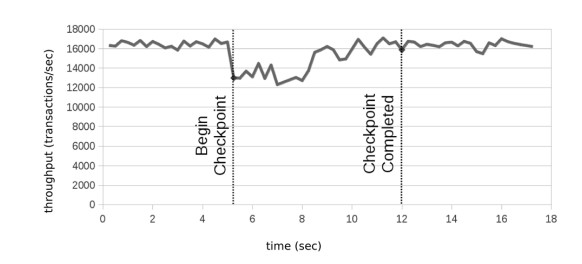 Reduction in throughput during checkpointing  is due to
 CPU cost 
 Small amount of  latch contention
33
Asynchronous snapshot mode
Support by Storage layers that have full multiversioning scheme
Read queries need not acquire locks
Checkpointing scheme is just
           “ SELECT  * ”  query over versioned data
   Result of query is logged to disk
34
Performance Evaluation
Two benchmarks
TPC-C benchmark
New order transaction 
Microbenchmark
Systems used
Amazon EC2
Having 7GB memory ,8 Virtual cores
35
TPC-C benchmark Results
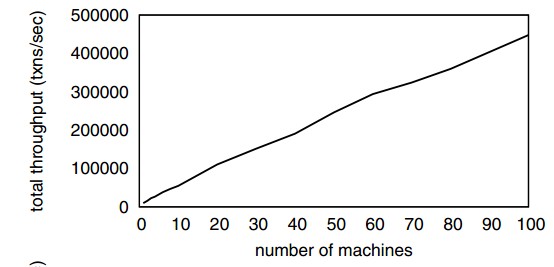 Scales linearly 

It shows very near throughput  to TPC-C world record holder Oracle  


 5000 transactions per second per   node in clusters larger than 10  nodes
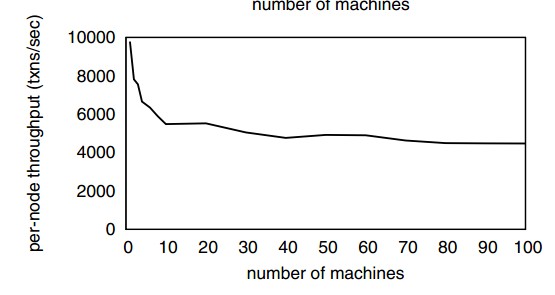 36
Microbenchmark results
Shares characteristics Of TPC-C New Order Transaction
Contention index
Fractions of total “hot” records updated by a transaction at a particular machine
37
Microbechmark results(2)
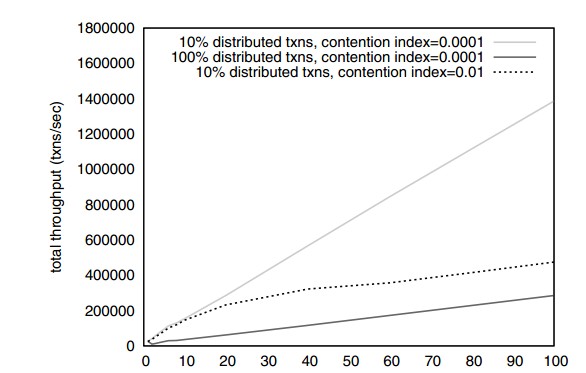 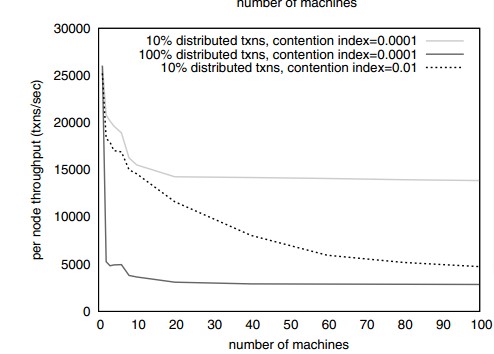 Sharp drop from one machine to two machines 
Due to additional work done by CPU for each  multi partition transaction
38
Microbechmark results(2)
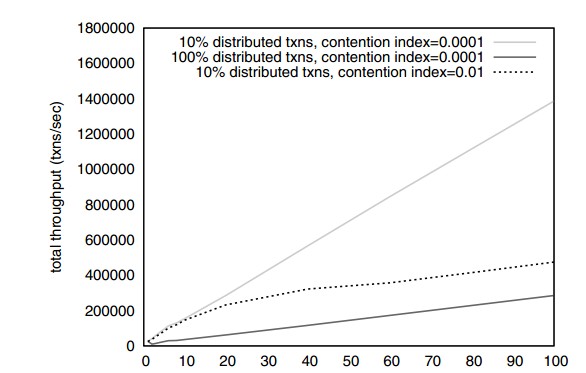 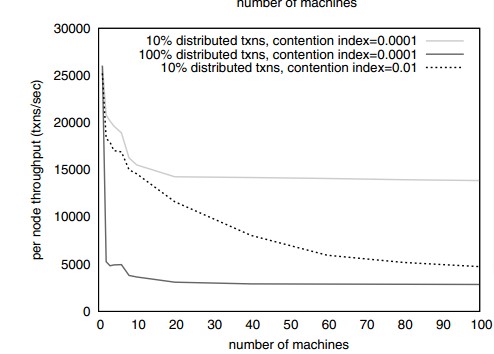 As machines are added
Slow machines
Execution progress skew
Sensitivity of throughput to execution progress skew depends on
Number of machines
Level of contention
39
Handling High Contention-Evaluation
40
Conclusions
Deterministic databases arranges “everything” at the beginning. 
Instead of trying to optimize the distributed commit protocols, deterministic databases jumps out and say: 
           why not eliminate it?
41
EXTRA SLIDES
42
Disk I/O Latency Prediction
Challenges with this is
How to accurately predict disk latencies?
Transactions are delayed for appropriate time 
How to track keys in memory inorder to determine when prefetching is necessary?
   Done by sequencing layer
43
Disk I/O Latency Prediction
Time taken to read disk-resident data depends
Variable physical distance for head and spindle to move
Prior queued disk I/O operations
Network latency for remote reads
Failover from media failures etc.,
Not possible for perfect prediction
Disk I/O Latency estimation is crucial under high contention in the system
44
Disk I/O Latency Prediction(2)
If overestimated
Contention cost due to disk access is minimized
Overall transaction latency is increased
Memory being overloaded 
If underestimated
Transaction stalls during execution until fetching is done
High contention footprint
Throughput is reduced
Tradeoffs are necessary
Exhaustive exploration is future work
45
Globally Tracking Hot Records
Sequencer must track current data in memory across entire system
To determine which transactions to delay while readsets are warmedup
Solutions
Global list of hot keys at every sequencer
Delay all transactions at every sequencer until adequate time for prefetching is allowed
Allow scheduler to track hot local data across replicas 
Works only for single partition transactions
46